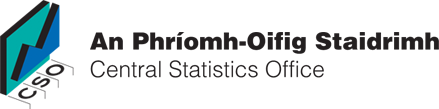 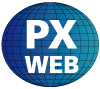 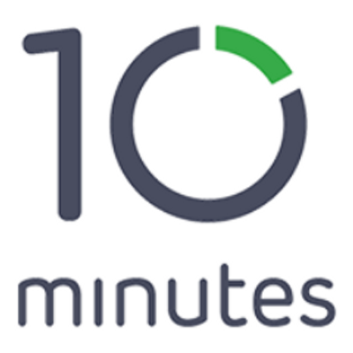 Setting up a simple 
PX-Web environment
by Lorenzo Bruni < lorenzo.bruni@cso.ie >
IT Dissemination Systems Manager at CSO - Central Statistics Office
27/09/2016
CSO - Central Statistics Office (C) 2016
1
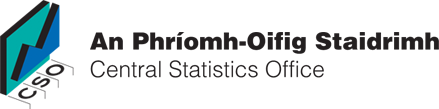 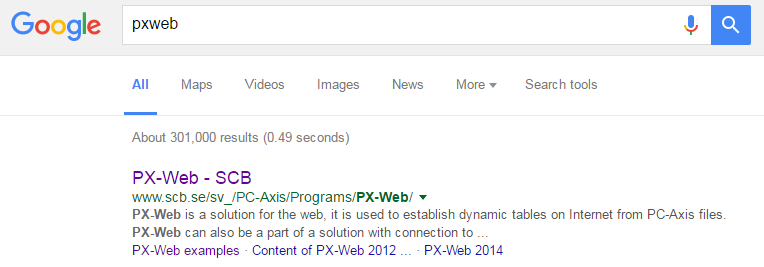 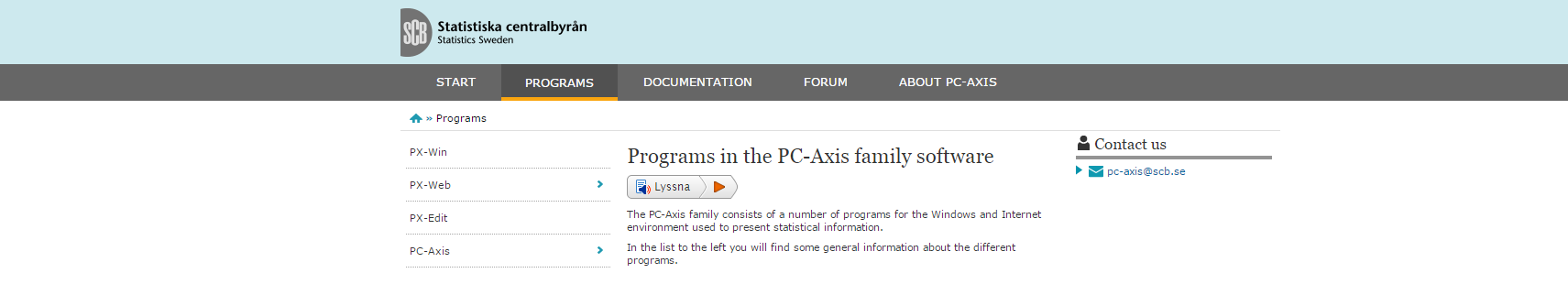 27/09/2016
CSO - Central Statistics Office (C) 2016
2
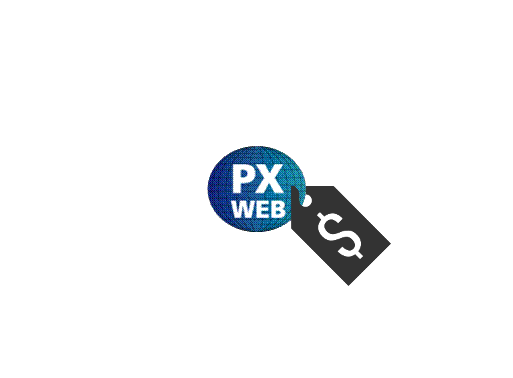 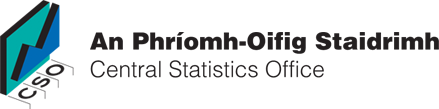 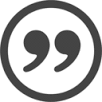 PX-Web is free of charge from 1 January 2016 for Swedish government agencies and municipalities, international NSI’s and international organizations in statistics.
27/09/2016
CSO - Central Statistics Office (C) 2016
3
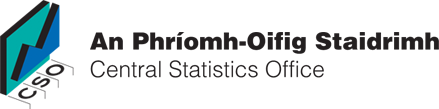 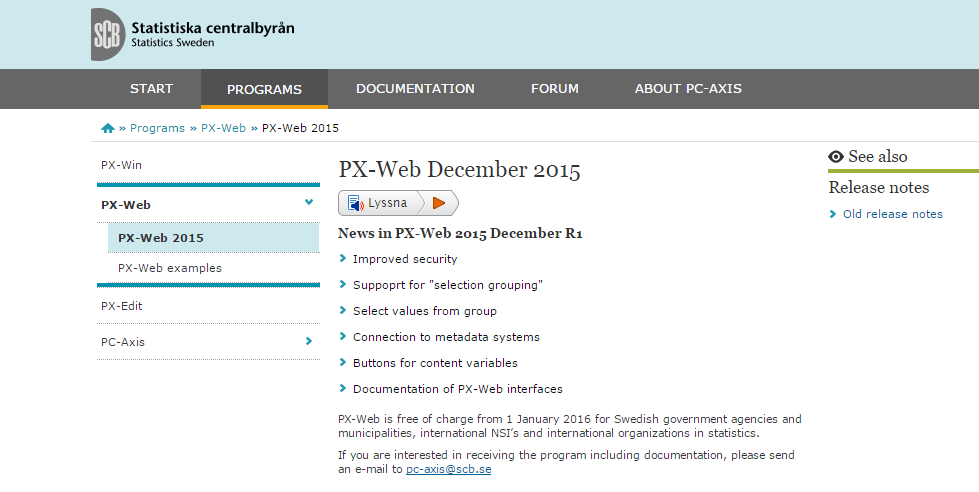 pc-axis@scb.se
27/09/2016
CSO - Central Statistics Office (C) 2016
4
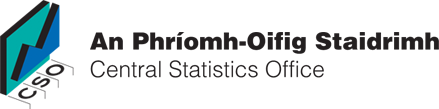 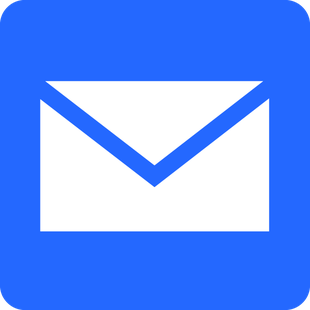 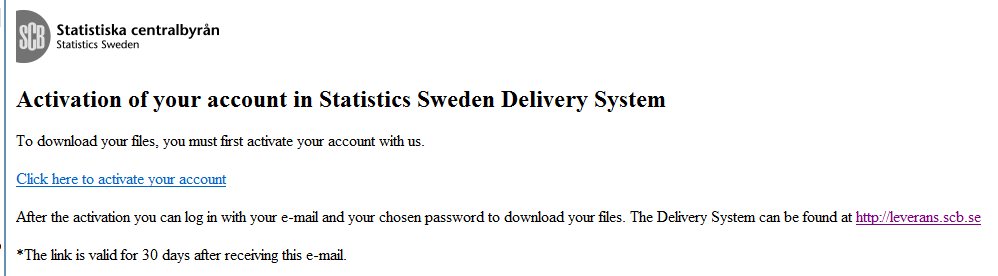 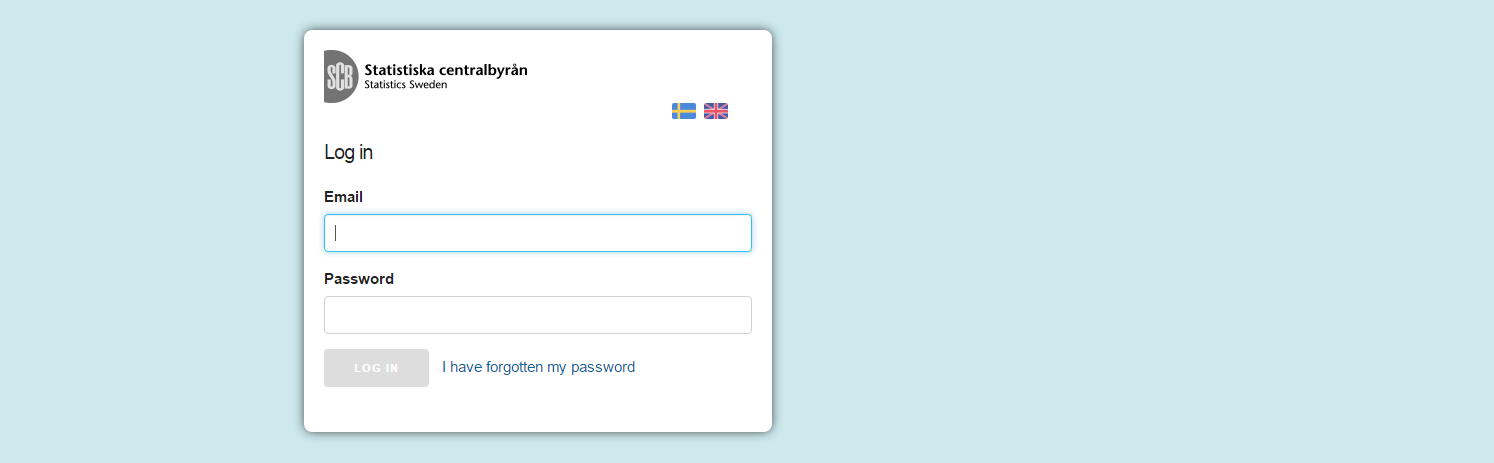 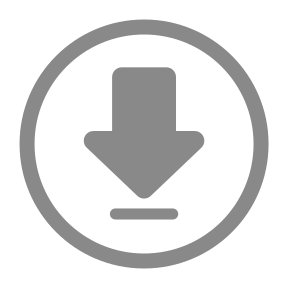 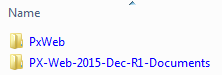 27/09/2016
CSO - Central Statistics Office (C) 2016
5
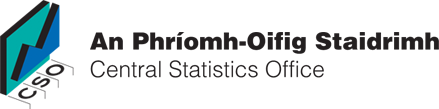 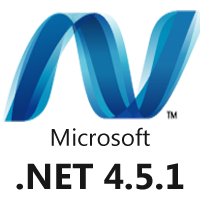 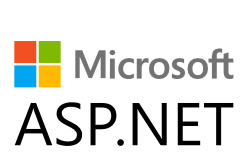 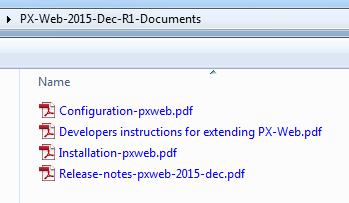 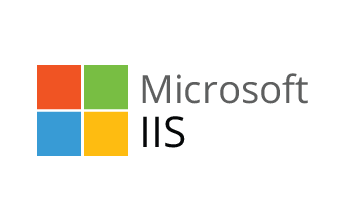 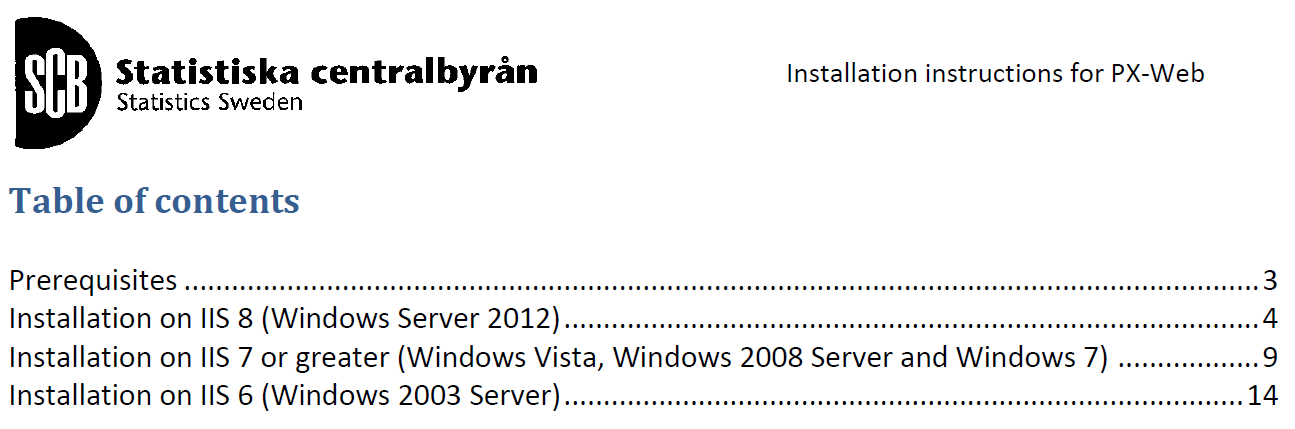 27/09/2016
CSO - Central Statistics Office (C) 2016
6
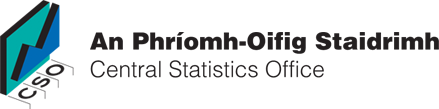 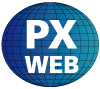 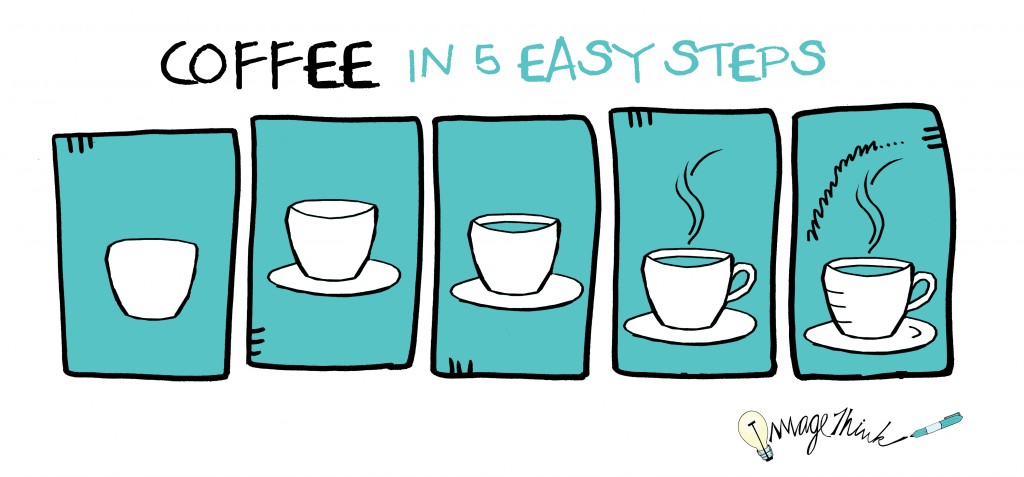 27/09/2016
CSO - Central Statistics Office (C) 2016
7
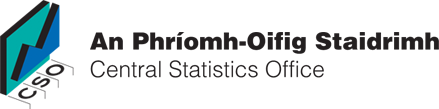 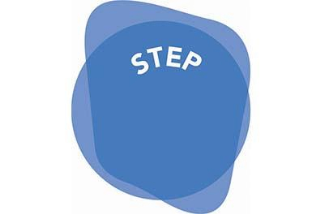 Unzip and move to inetpub/wwwroot
1
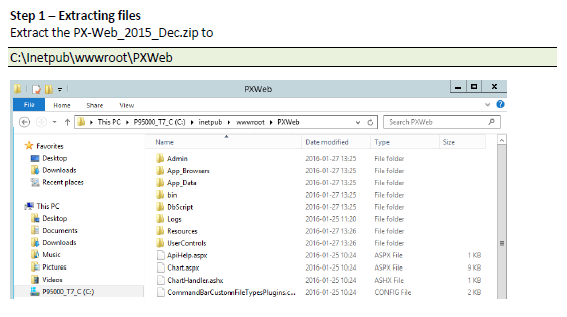 27/09/2016
CSO - Central Statistics Office (C) 2016
8
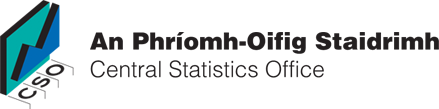 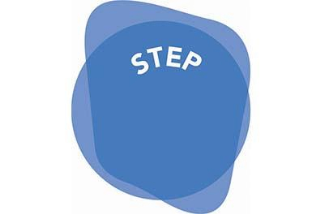 Convert to App and set the Application Pool
2
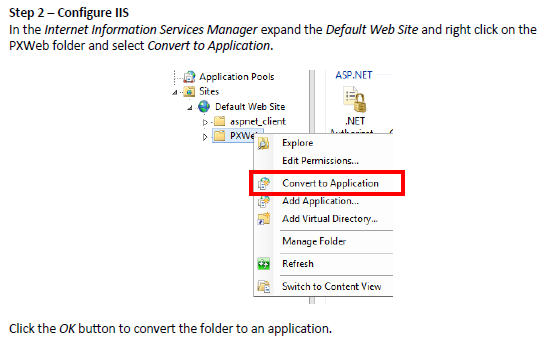 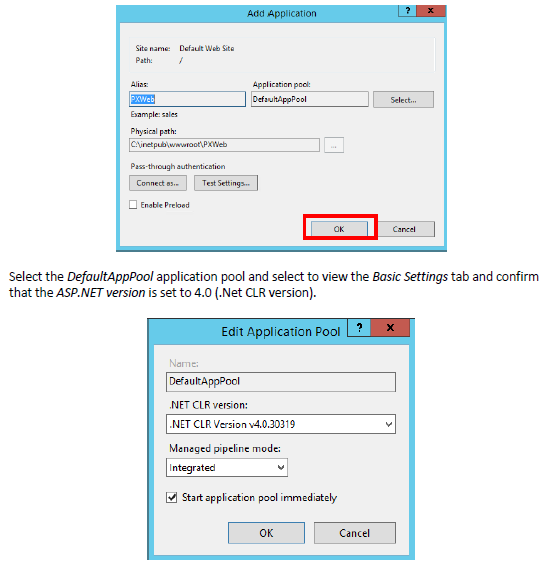 27/09/2016
CSO - Central Statistics Office (C) 2016
9
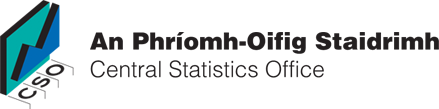 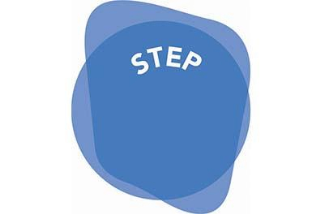 Run bat file to set rights
3
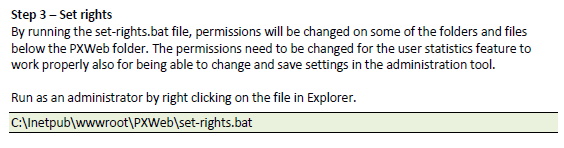 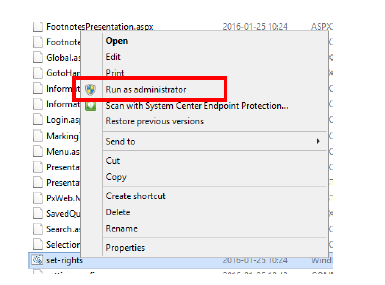 27/09/2016
CSO - Central Statistics Office (C) 2016
10
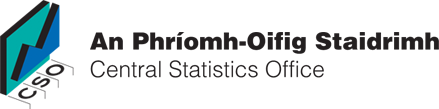 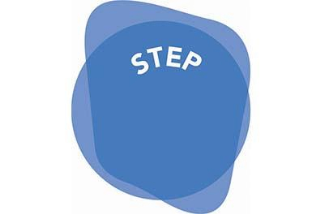 Add .px file handler
4
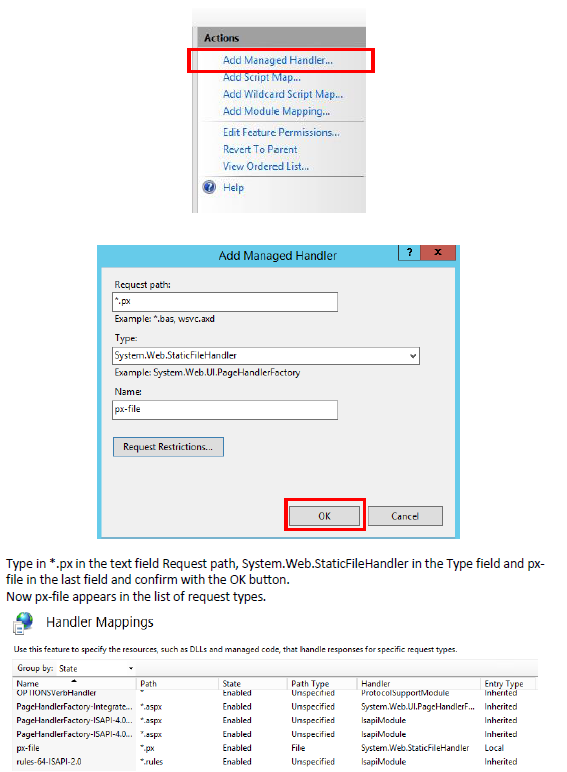 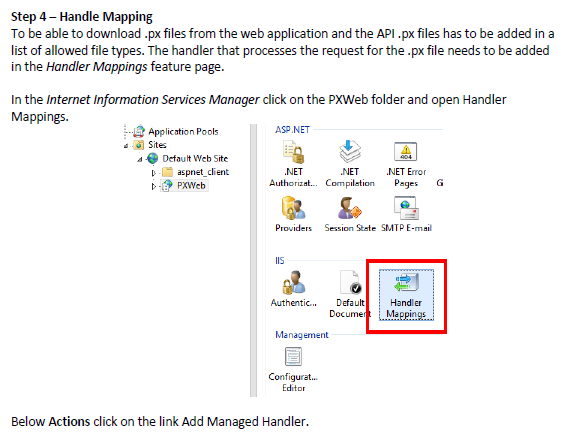 27/09/2016
CSO - Central Statistics Office (C) 2016
11
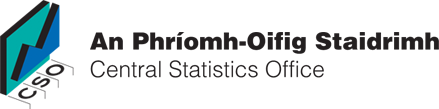 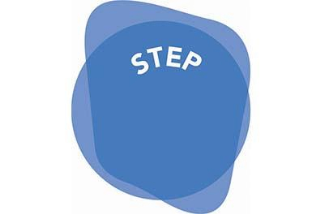 Browse to http://localhost/PXWeb
5
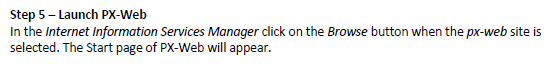 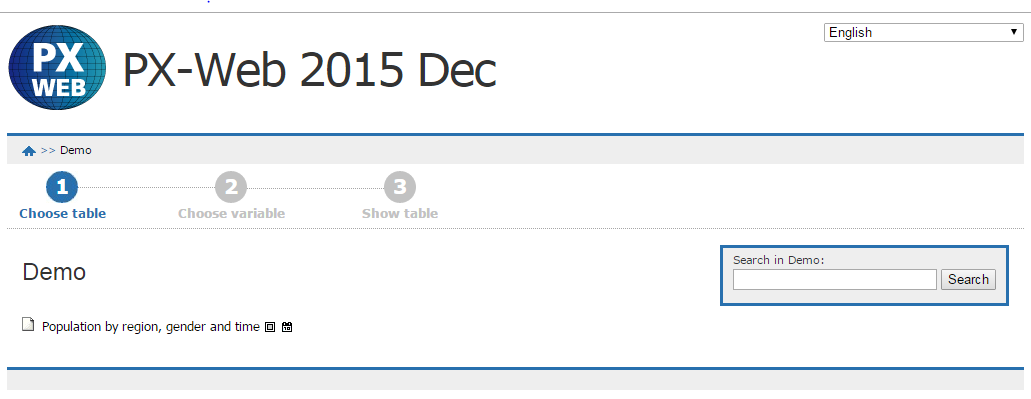 27/09/2016
CSO - Central Statistics Office (C) 2016
12
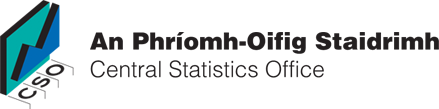 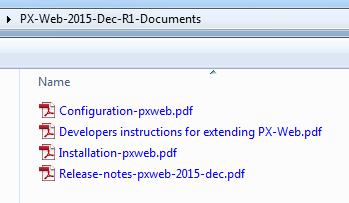 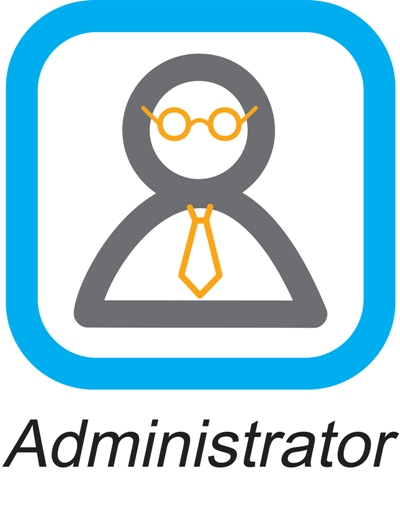 …are you an 
Administrator?
Browse to
http://localhost/PXWeb/admin
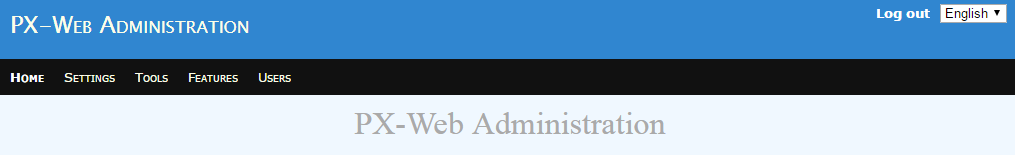 27/09/2016
CSO - Central Statistics Office (C) 2016
13
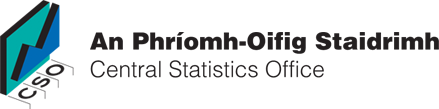 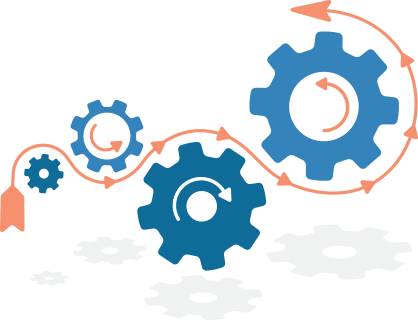 Main features
Free license
Easy to install & use
Strong community
White label
Multi databases 
PX files
CNMM over SQL-Server
Indexing
Charting
Caching
Exporting 
API
“Slice and dice”
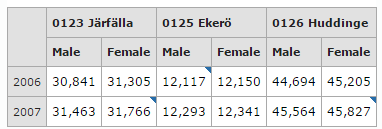 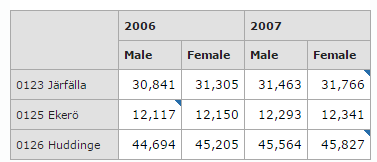 27/09/2016
CSO - Central Statistics Office (C) 2016
14
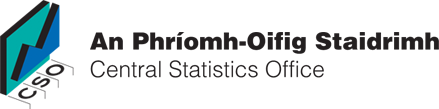 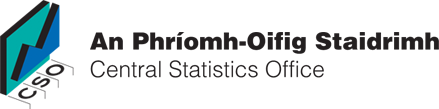 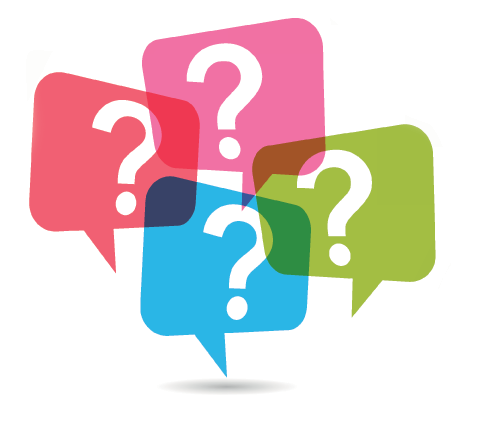 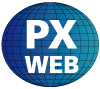 Setting up a simple 
PX-Web environment
by Lorenzo Bruni < lorenzo.bruni@cso.ie >
IT Dissemination Systems Manager  at CSO - Central Statistics Office
27/09/2016
27/09/2016
CSO - Central Statistics Office (C) 2016
CSO - Central Statistics Office (C) 2016
15
15